Session 11
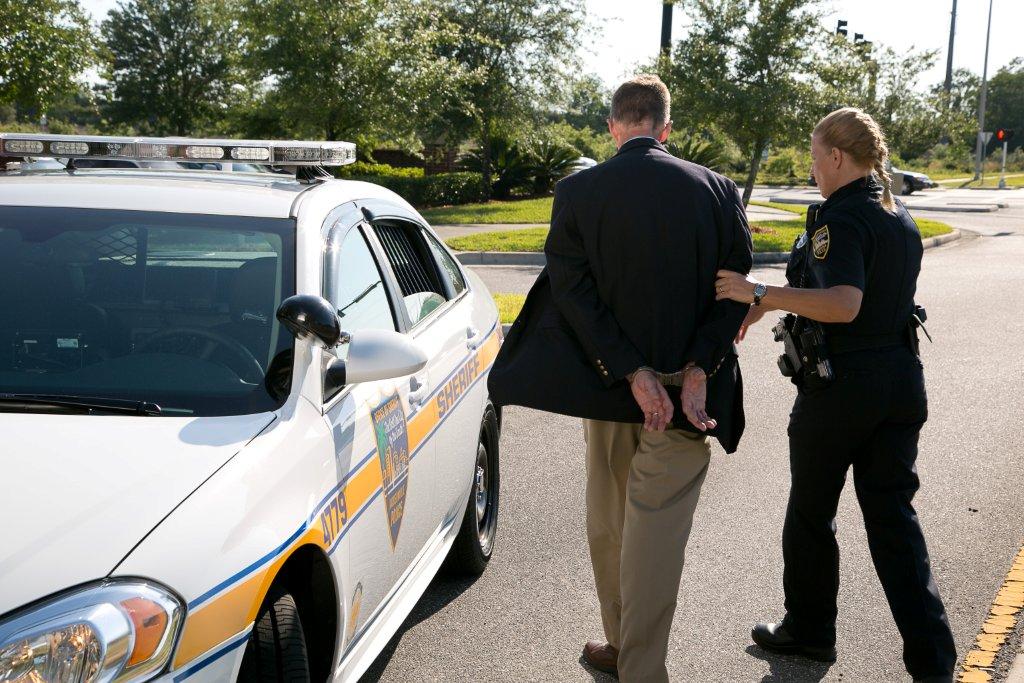 Processing the Arrested Subject, Report Writing, and Preparation for Trial
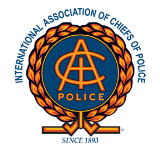 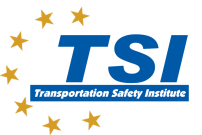 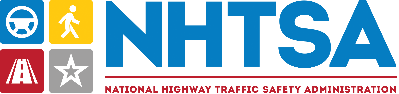 Learning Objectives
Discuss importance of correct processing and report writing procedures in DWI arrests 
Discuss correct sequence of DWI processing procedures
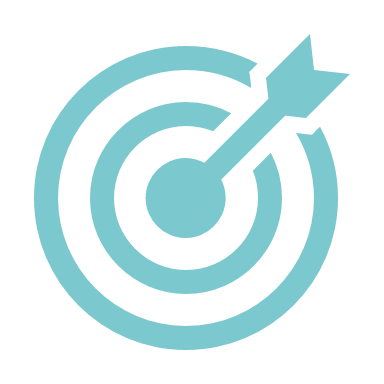 11-2
Learning Objectives
Discuss the essential elements of a DWI report
Successfully complete a narrative arrest report
Discuss the importance of trial preparation
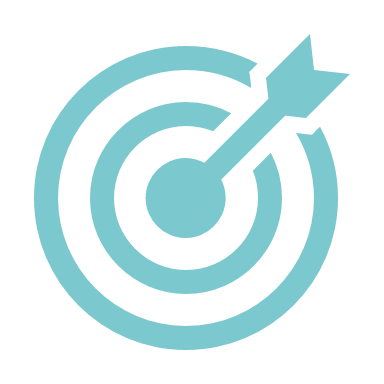 11-3
Foundation for Successful Testimony
Relationship between law enforcement officer(s) involved with arrest and prosecuting attorney(s)
Effective communication and a clear understanding
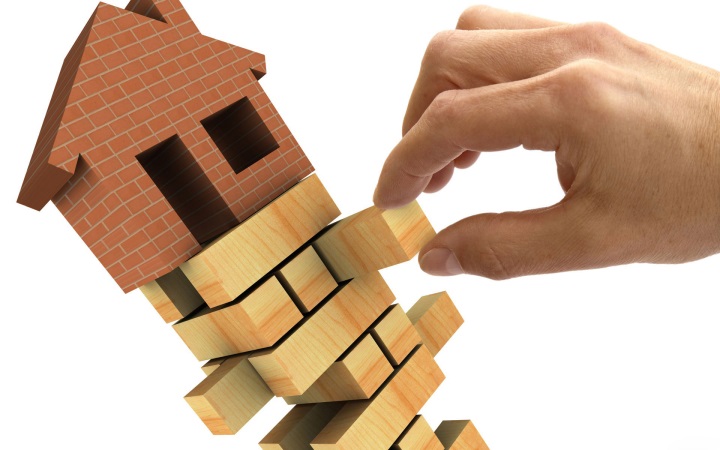 11-4
Testimony
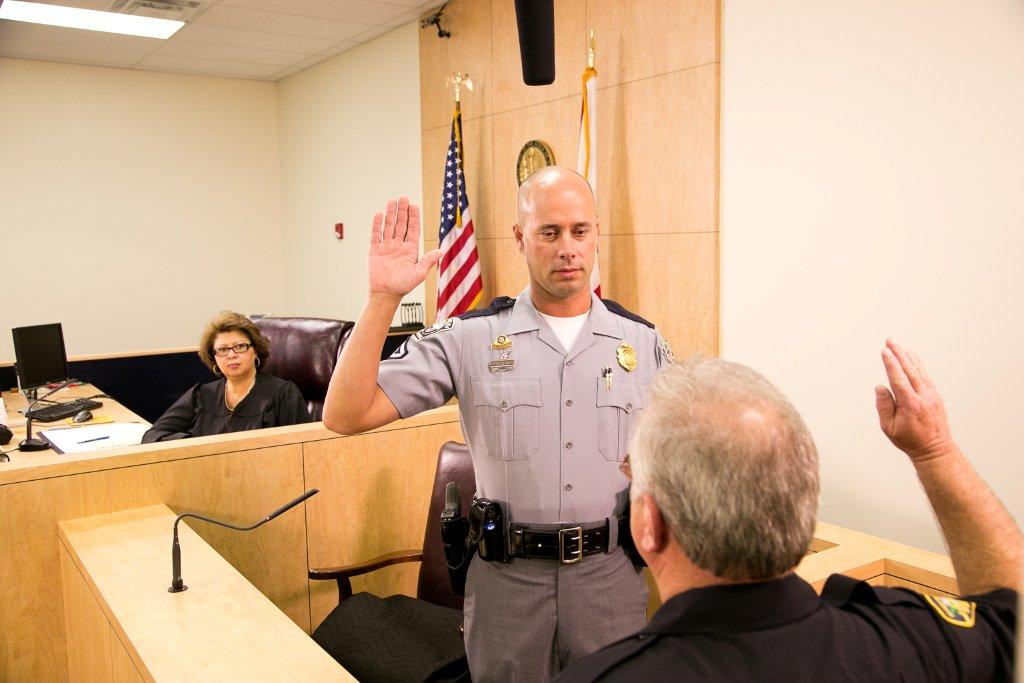 Be prepared to speak to evidence
Take time
Listen
Organize response before answering questions
11-5
Successful Prosecution
Organize and present relevant evidence
All evidence must be compiled during three phases of detection
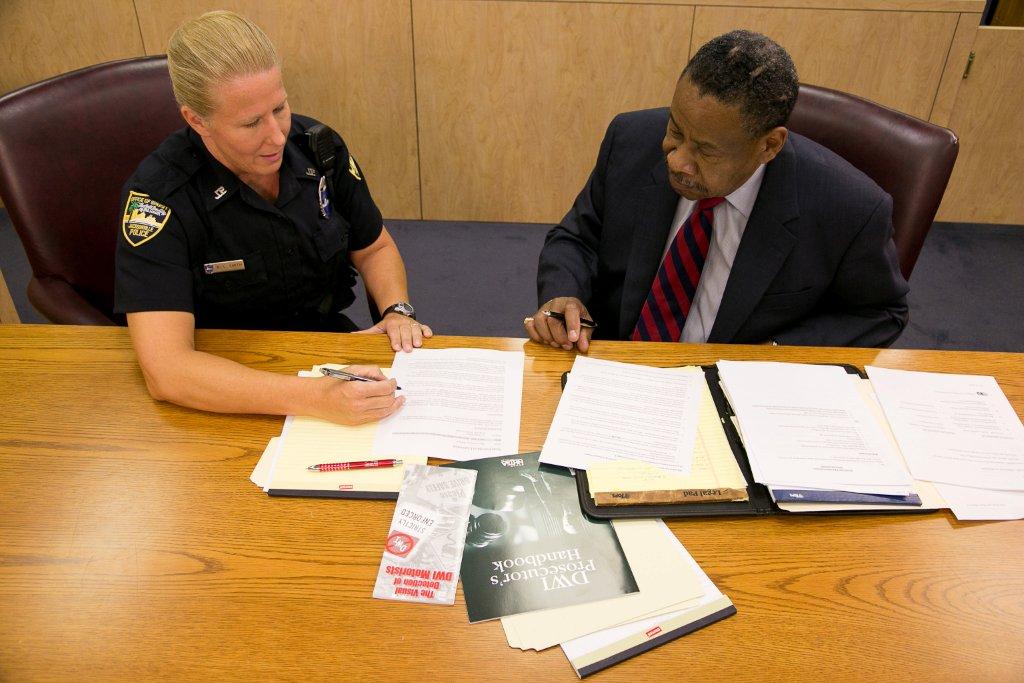 11-6
Types of Evidence
Physical
Established facts
Illustrative
Demonstrative
Written documentation
Testimony
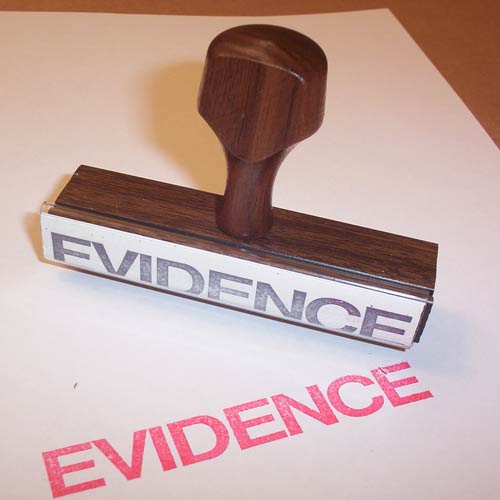 11-7
Prosecutor
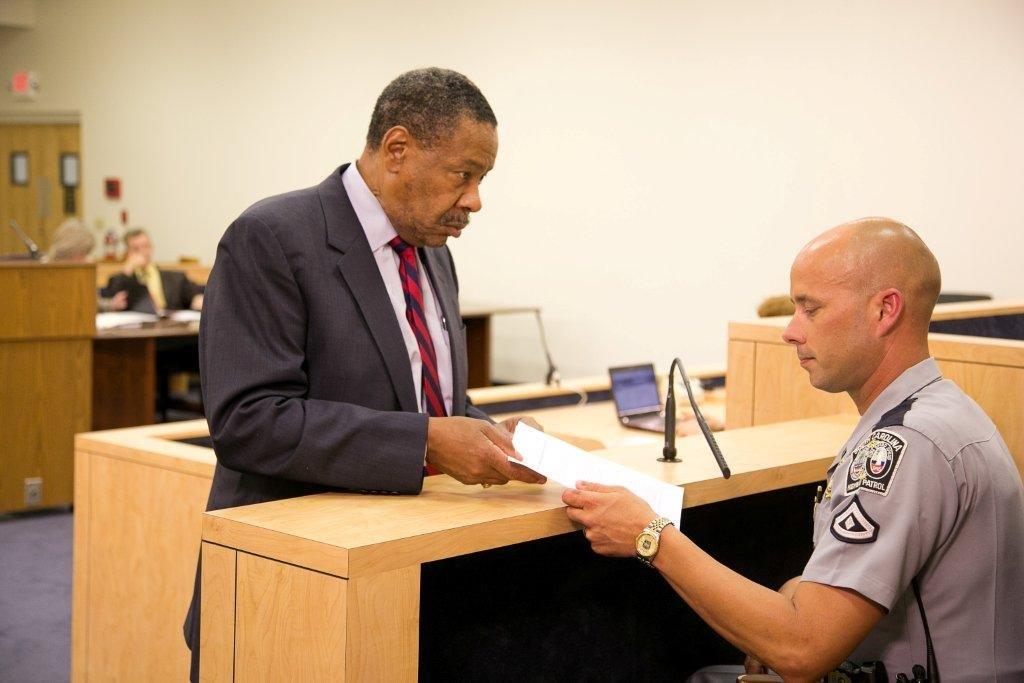 Prove every element of offense
Establish proper procedures were followed
11-8
Proper Arrest Procedures
Miranda warning
Subsequent observations/interview of defendant
Chemical test
11-9
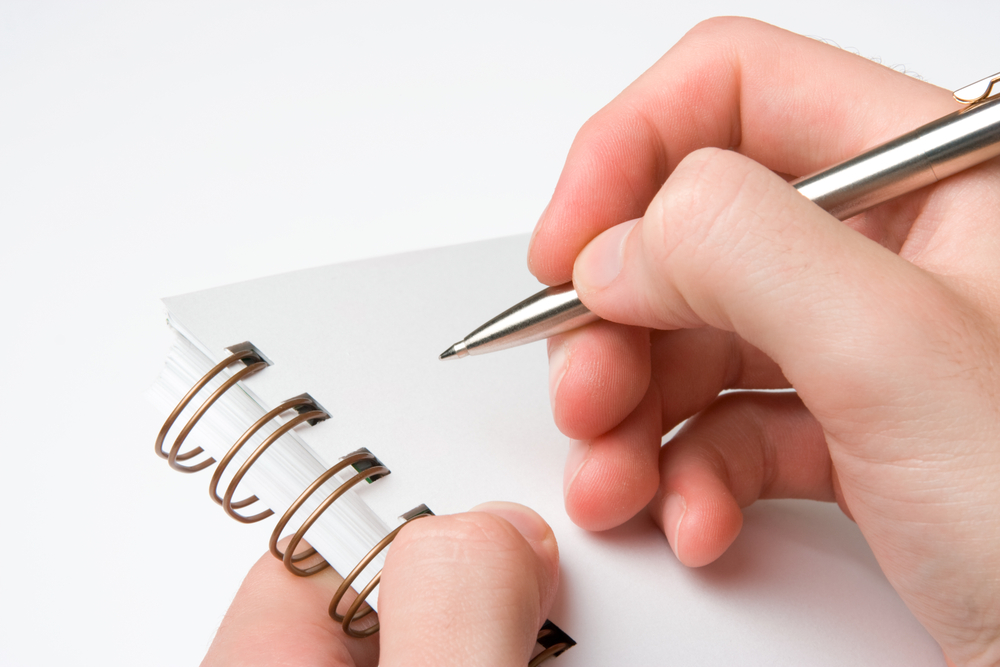 Guidelines for Note Taking
Recognition and retention of facts
Must establish each element of violation
Recognize and recall facts and circumstances 
Rely on your own field notes
11-10
Processing Tasks
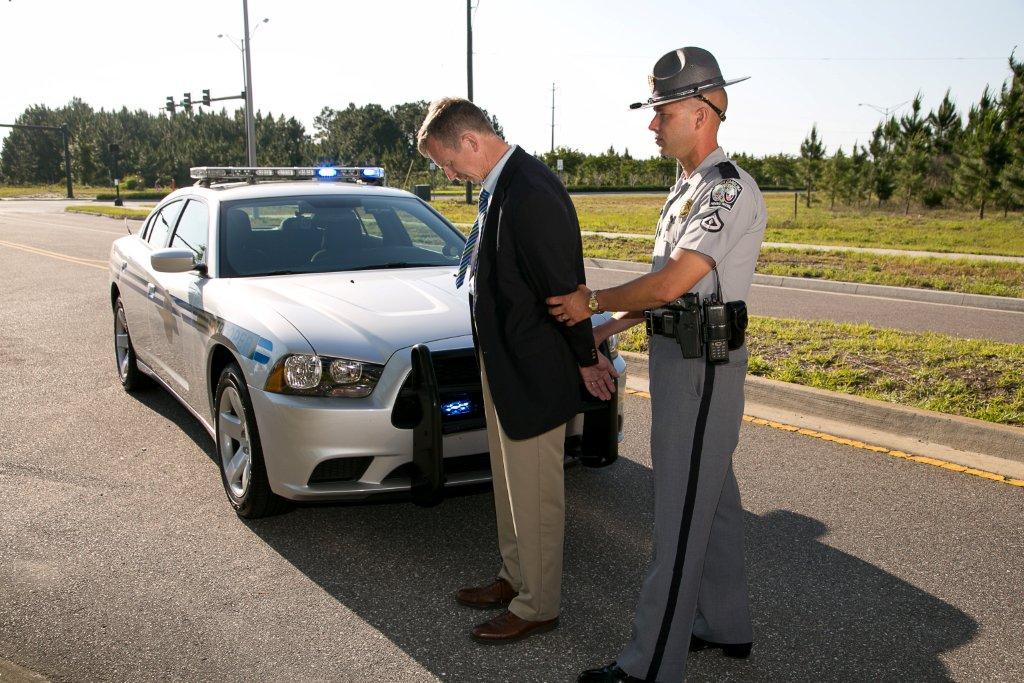 11-11
Essentials of Prosecution’s Case
Reasonable suspicion for contact
Probable cause for arrest
Proper arrest procedures
Post-arrest evidence
Request for chemical test(s)/results
Clear and concise report
11-12
Detection and Arrest
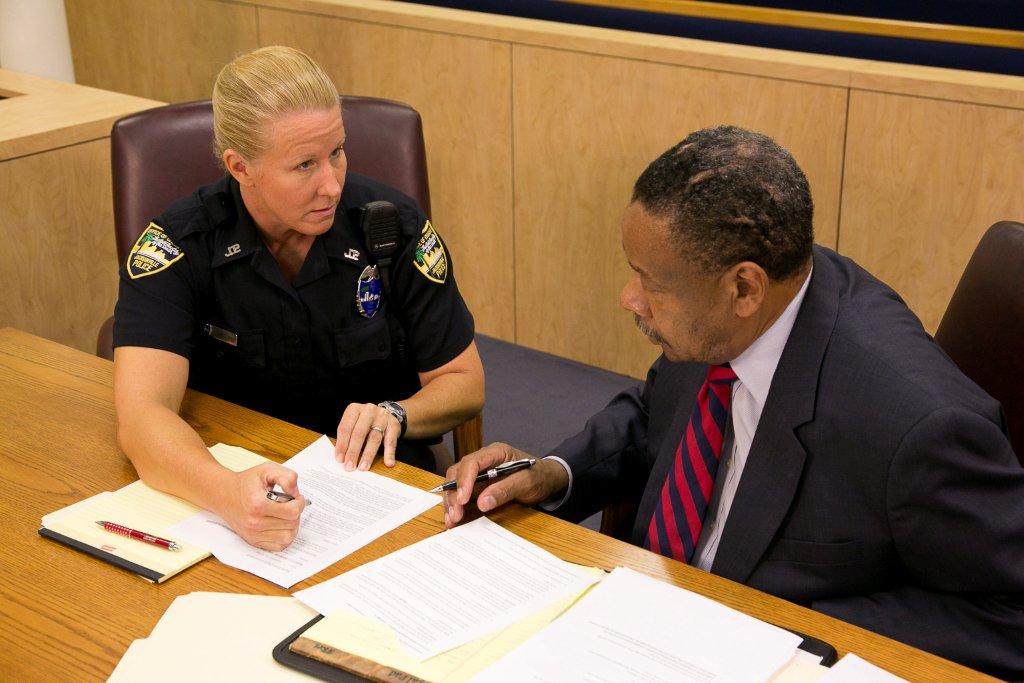 Mentally note relevant facts
Field notes 
Follow departmental policies
11-13
Writing the Report – Vehicle in Motion
Initial Observations
Driving or Actual Physical Control
Vehicle Stop
11-14
Writing the Report – Personal Contact
Contact With Driver
Preliminary Questions
Exit From Vehicle
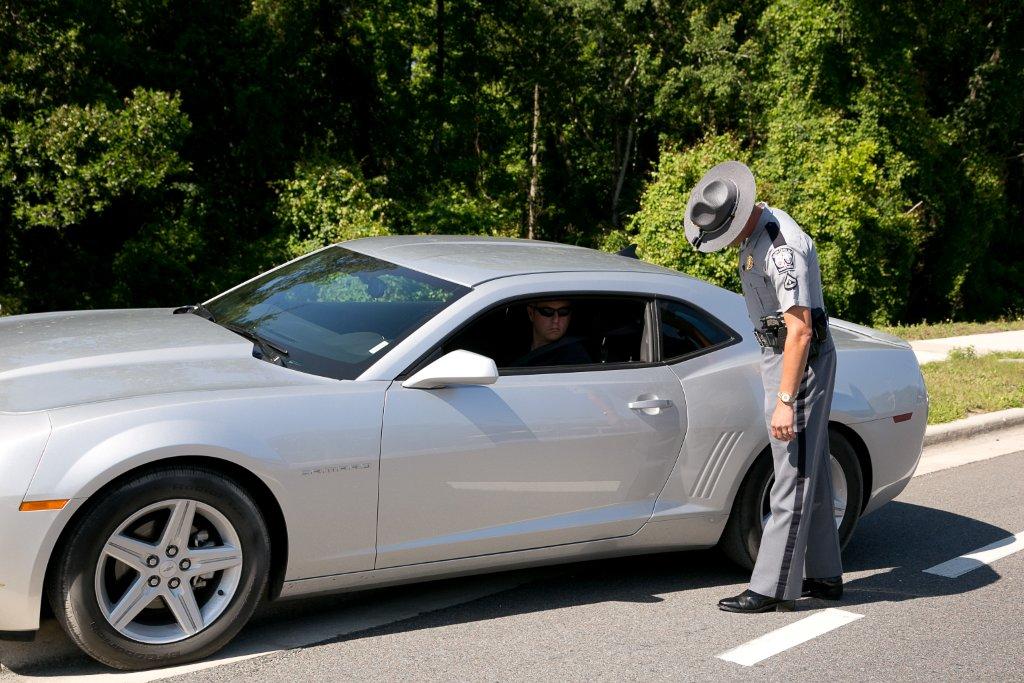 11-15
Writing the Report – Pre-Arrest Screening
SFSTs
Other Field Sobriety Tests
Arrest
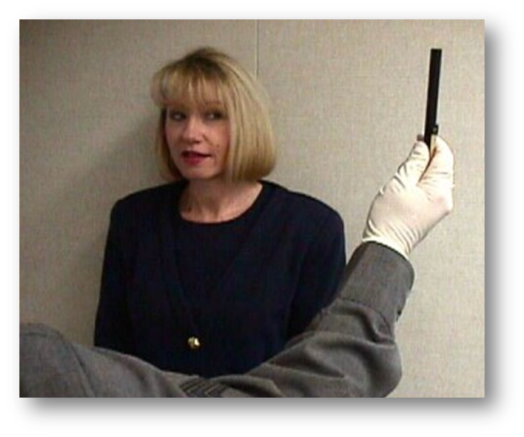 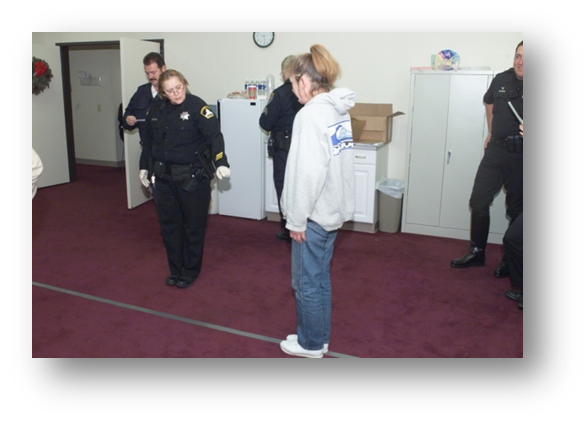 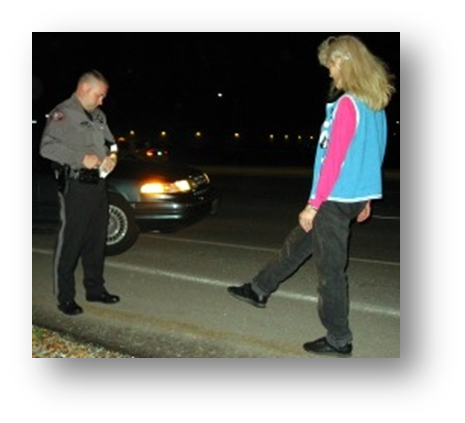 11-16
Writing the Report – Post Arrest
ON SCENE:
Disposition of Passengers
Disposition of Vehicle and Property
Witness’ Statements
Transport of Defendant
11-17
Writing the Report – Post Arrest
POST SCENE:
Implied Consent/Search Warrant
Miranda Warning
Evidentiary Test(s)
Notifications
Citation/Complaint
Book or Release
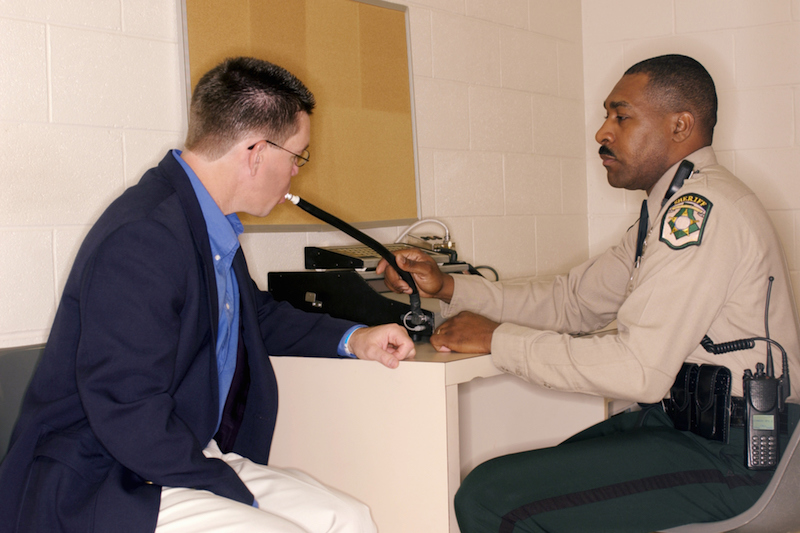 11-18
Writing the Report
Narrative must be detailed and accurate
Successful prosecution depends on your ability to describe events observed
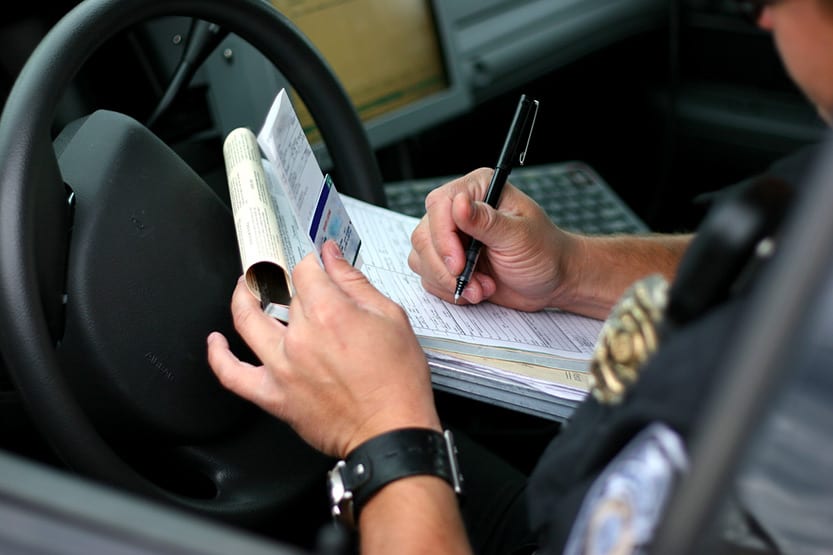 11-19
Nighttime DWI Arrest
11-20
DWI Incident Report
Defendant: Jarod Primo Age:31 
Date of Arrest: XX/XX/XX 
Time of Arrest: 9:20 PM
Initial Observation:
Defendant driving white SUV
Driving without license plate
Drifted over the center line twice
11-21
DWI Incident Report
Initial Observation:
Weaving within lane
Four lane roadway, clear, breezy, traffic light
Slow response to stop command
Crossed over fog line
Failed to use turn signal
Failed to stop at stop sign
11-22
DWI Incident Report
Contact with Driver
Driver was sole occupant
Produced credit card instead of DL
Forgot to produce registration/insurance
Odor of alcoholic beverage in vehicle
Admissions of drinking
Unsteady on exit from vehicle
11-23
SFSTs
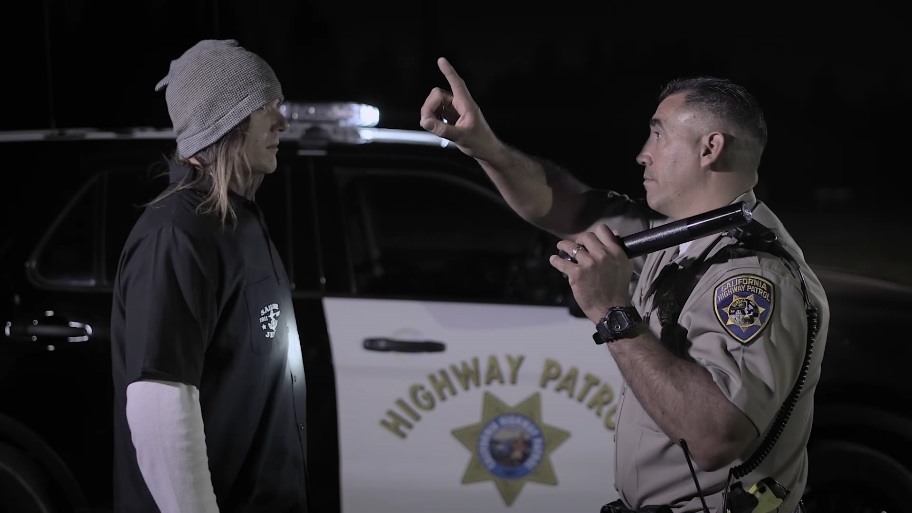 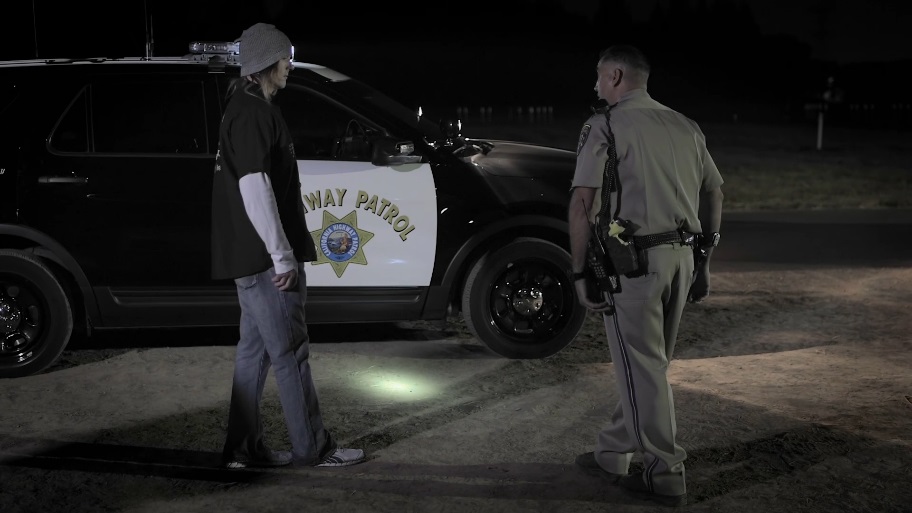 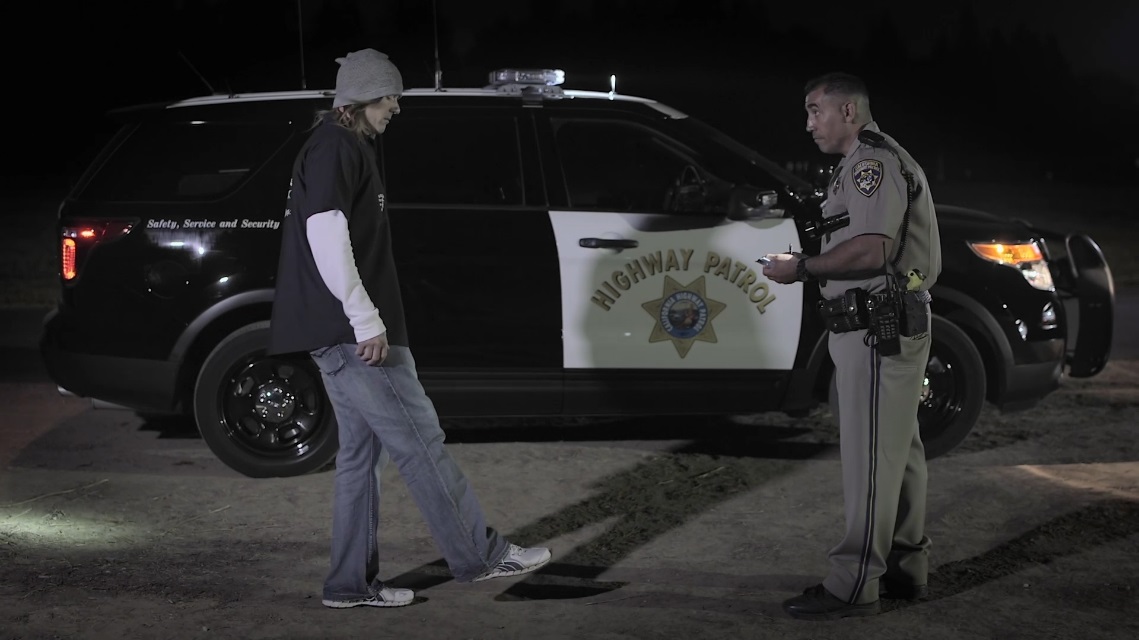 11-24
The Arrest
Based on observations of defendant’s driving, physical appearance, and performance of SFSTs, she was placed under arrest for DWI.
11-25
Case Preparation
Use field notes to document evidence
Accurately note statements and other observations
Review case with other officers 
Collect and preserve evidence
Prepare required documents
11-26
Report Consistency
Adequately explain inconsistencies 
Review records and reports
Properly document evidence
11-27
Pretrial Conference
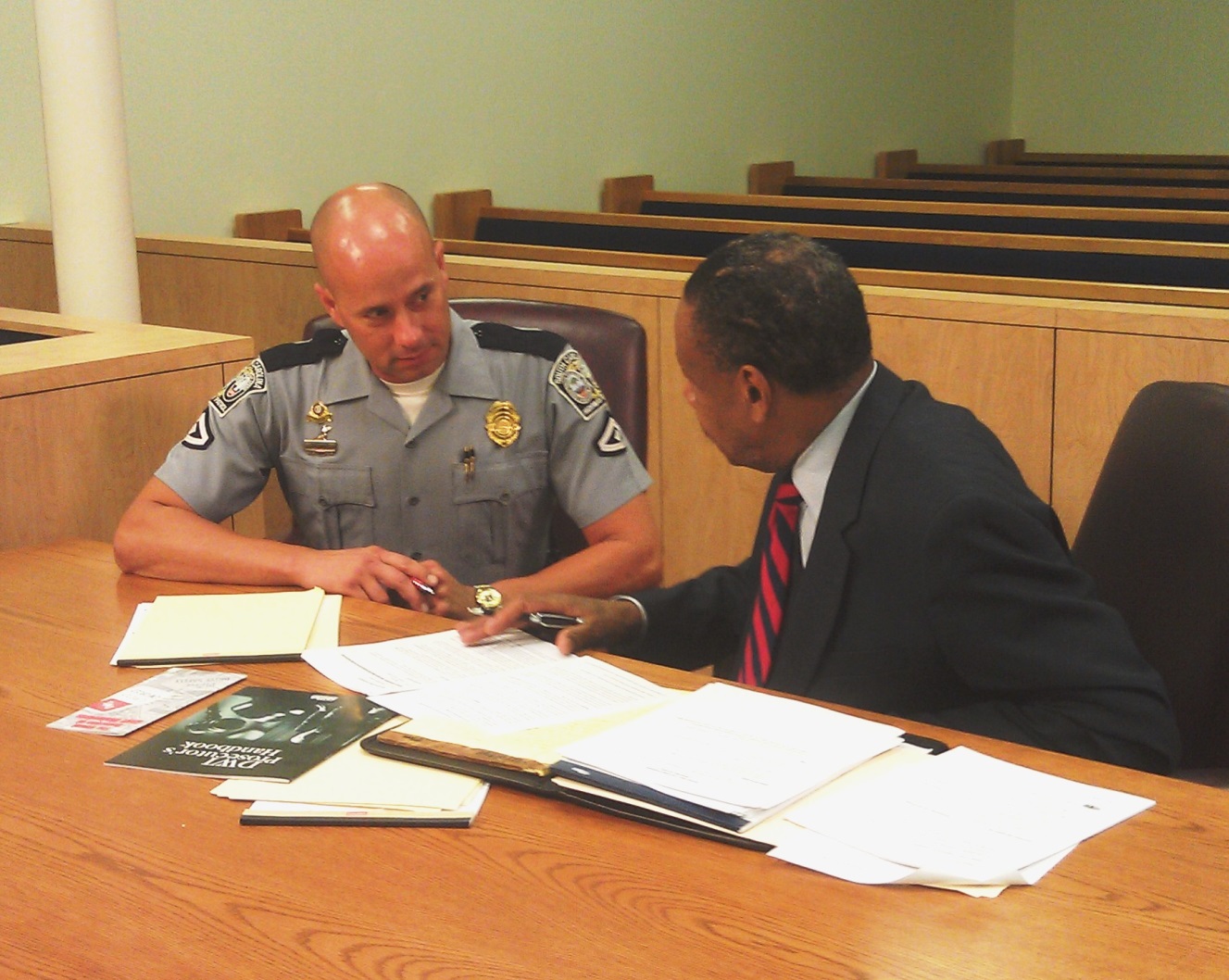 11-28
Pretrial Conference
Be prepared
Discuss all evidence/conclusions
Identify strengths and issues
Review potential questions
Identify defense challenges
11-29
Direct Testimony
Describe in detail case facts, all observations, SFSTs clues/observations
Be professional
Use plain language
Make eye contact with judge/jury
Repeat important points
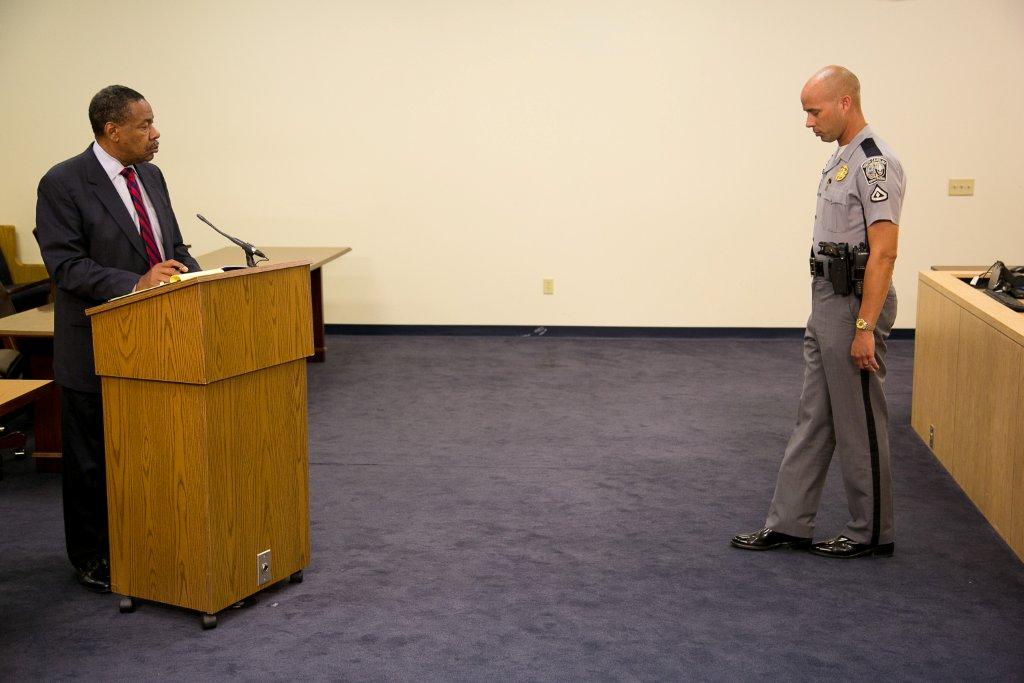 11-30
Cross Examination
Be polite
Don’t become agitated
If you don’t know the answer
Don’t guess
“I don’t know”
11-31
Defense Challenges
Your observations/interpretations
Your credentials
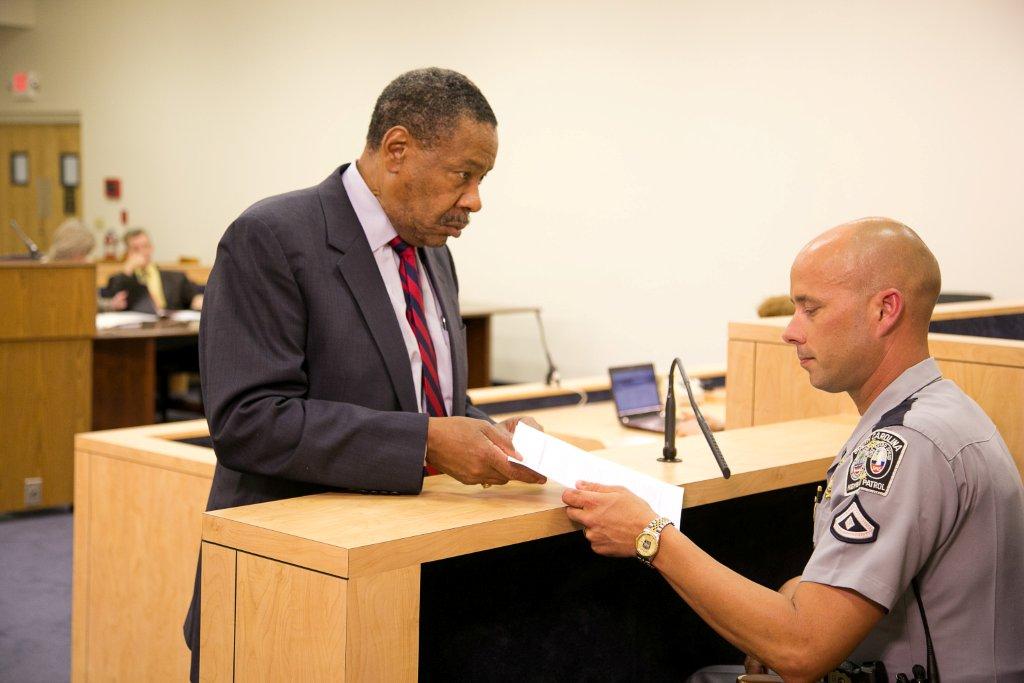 11-32
Defense Challenges
Your credibility
SFSTs
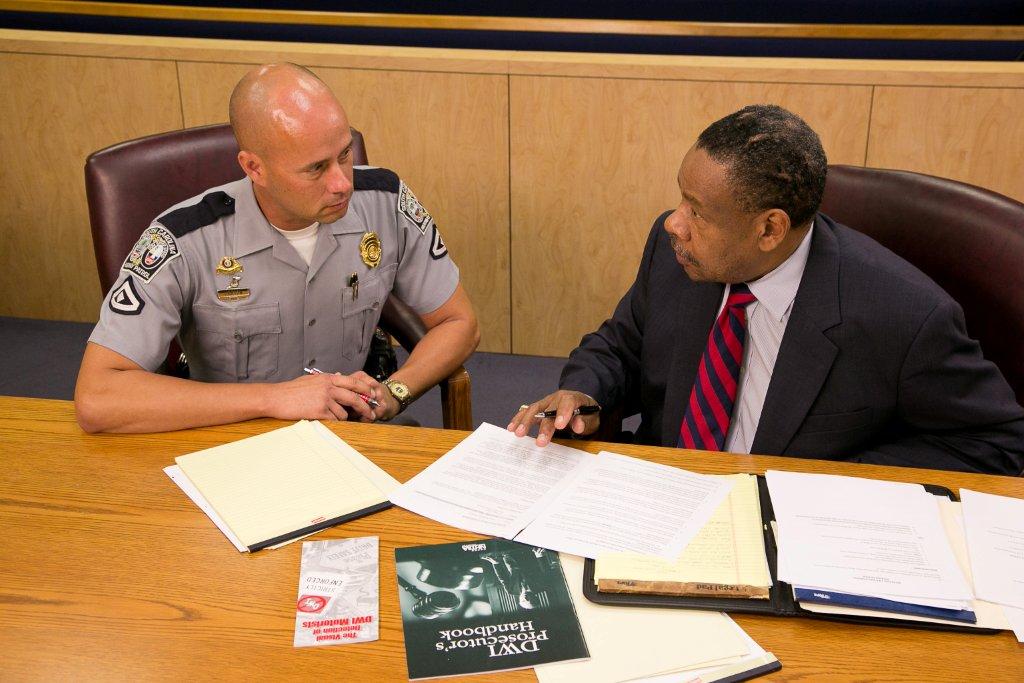 11-33
Questions?
11-34